Duurzaam/Circulair
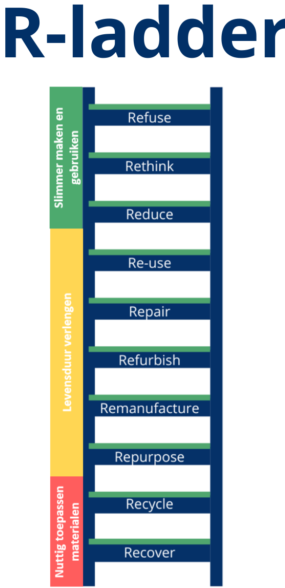 Waar moet je aan denken?
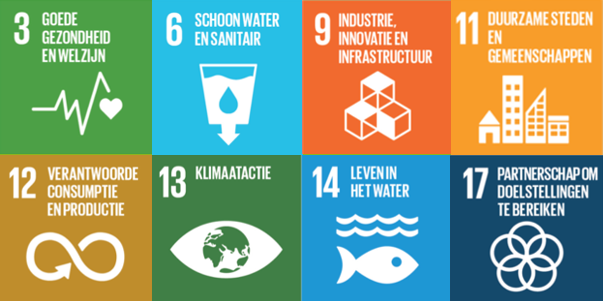 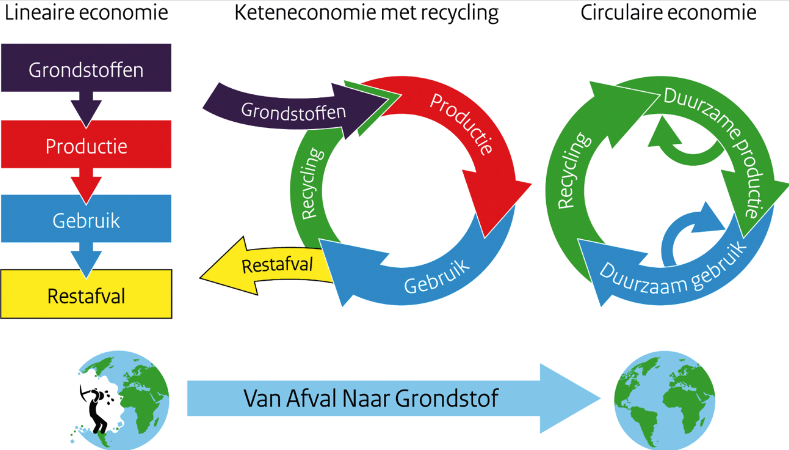 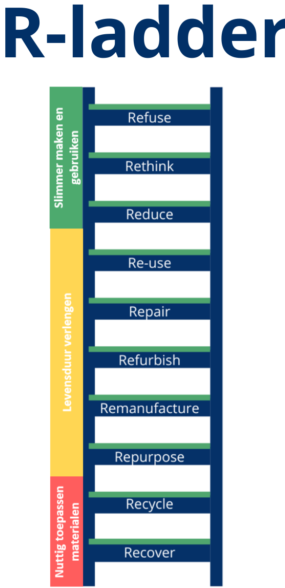 Waar moet je aan denken?
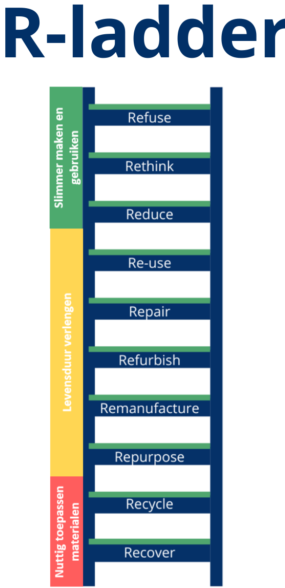 Waar moet je aan denken?
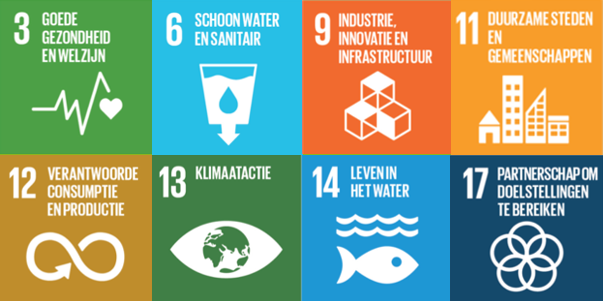 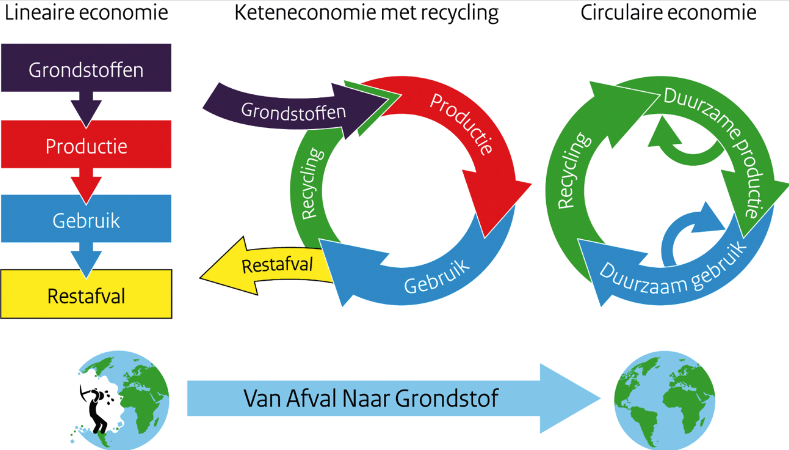 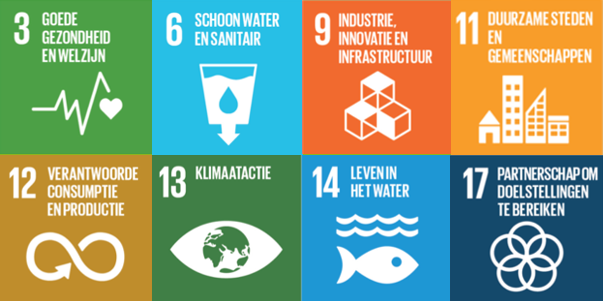 Waar moet je aan denken?
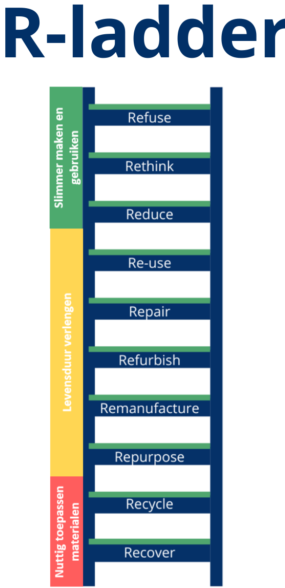 Waar moet je aan denken?
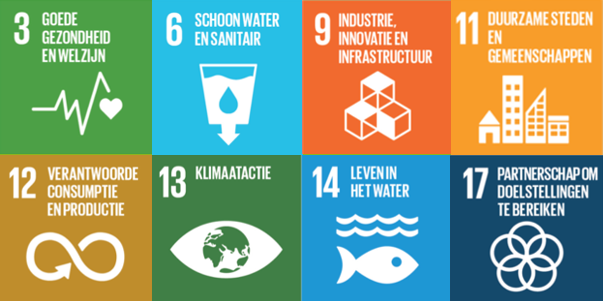 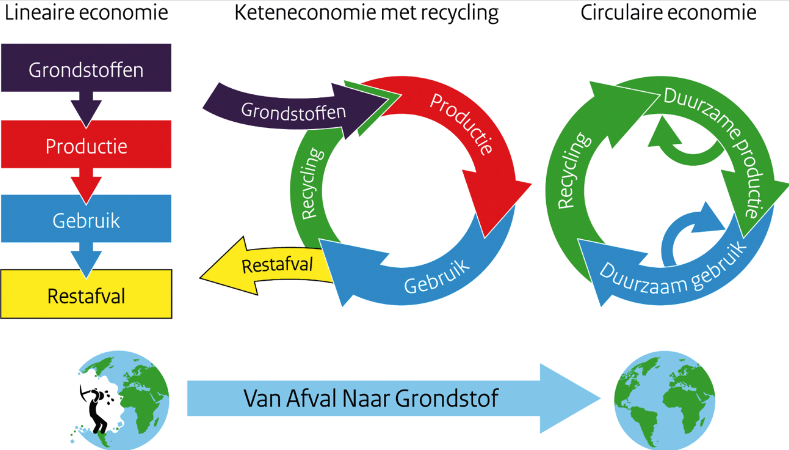 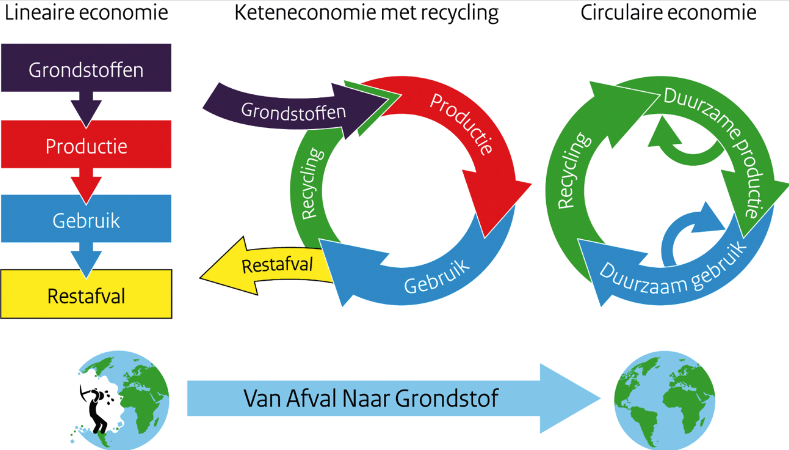 Waar moet je aan denken?
We doen al veel